Figure 1 Location of Akwatia, Ghana’s main diamondiferous area.
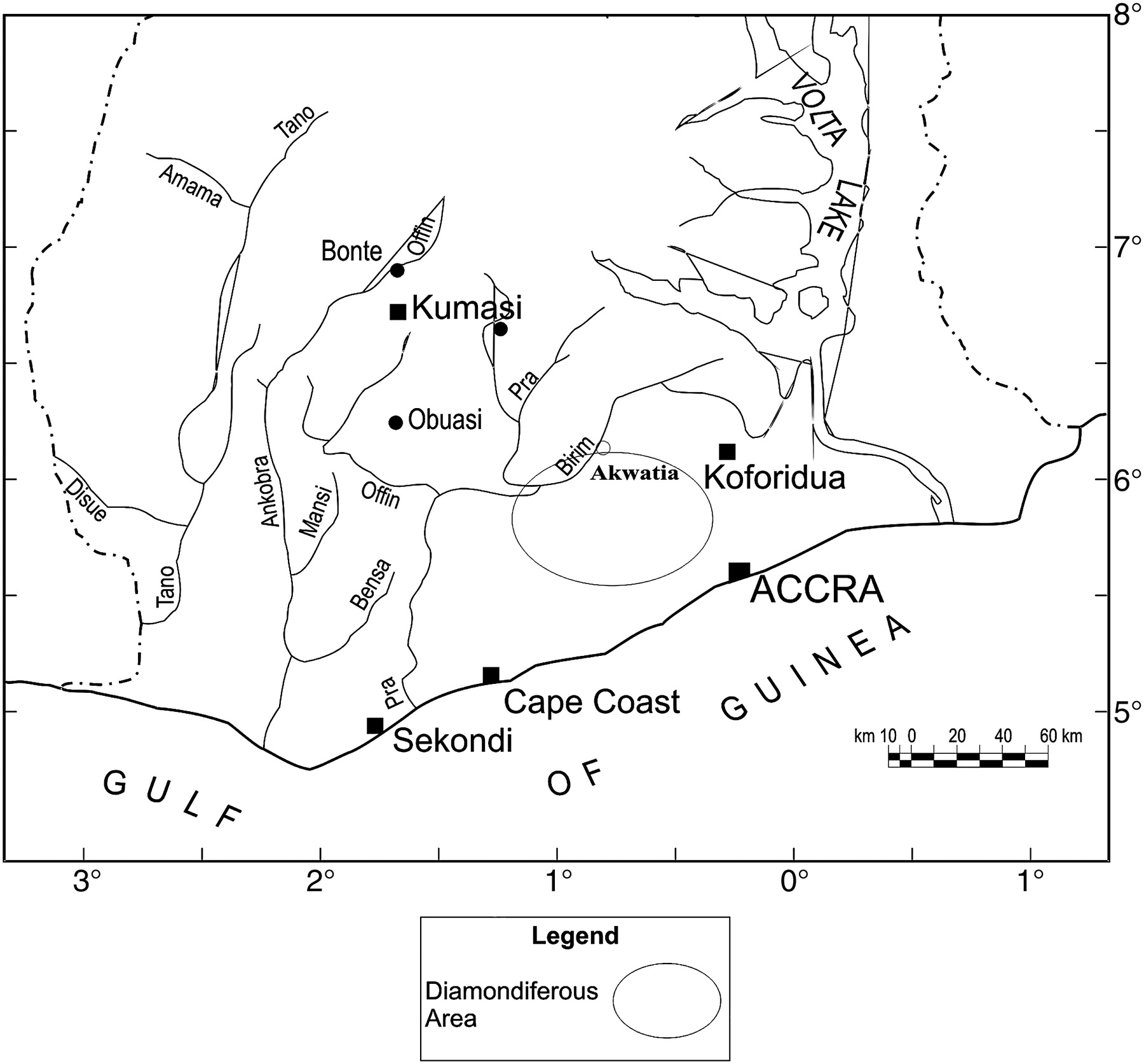 Afr Aff (Lond), Volume 109, Issue 436, July 2010, Pages 431–450, https://doi.org/10.1093/afraf/adq020
The content of this slide may be subject to copyright: please see the slide notes for details.
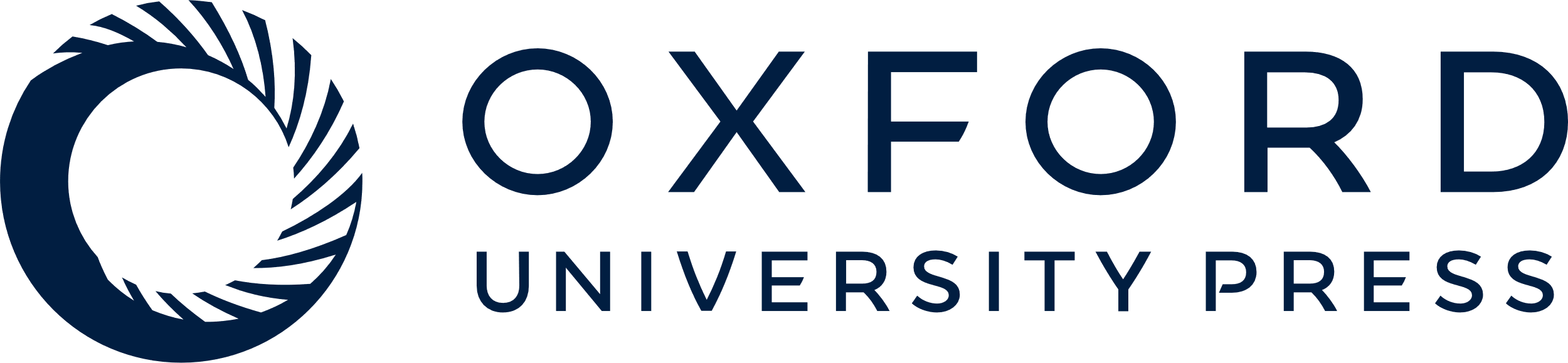 [Speaker Notes: Figure 1 Location of Akwatia, Ghana’s main diamondiferous area.


Unless provided in the caption above, the following copyright applies to the content of this slide: © Oxford University Press 2010]